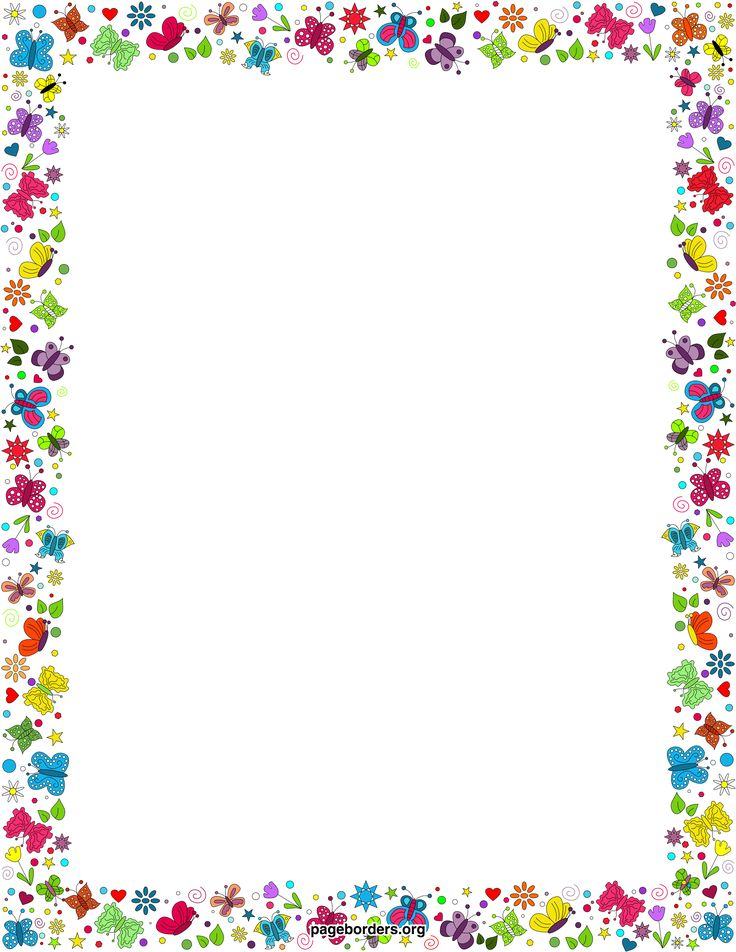 Конспект занятия по обучению грамоте в подготовительной группе на тему: «Звук и буква «Щ»

Цель: Познакомить детей со звуком и буквой «Щ», с согласным звуком.
Задачи:
1.Закрепить навыки различения и произношения звука [Щ] в слогах, словах, фразах.
2.Продолжать формировать звукослоговой анализ.
3.Развивать умение концентрировать внимание.
4.Воспитывать умение слушать речь взрослого.

Предварительная работа: Дидактические игры с детьми на определение местонахождения заданного звука в слове: «Подскажи словечко», графические упражнения, пальчиковая гимнастика.
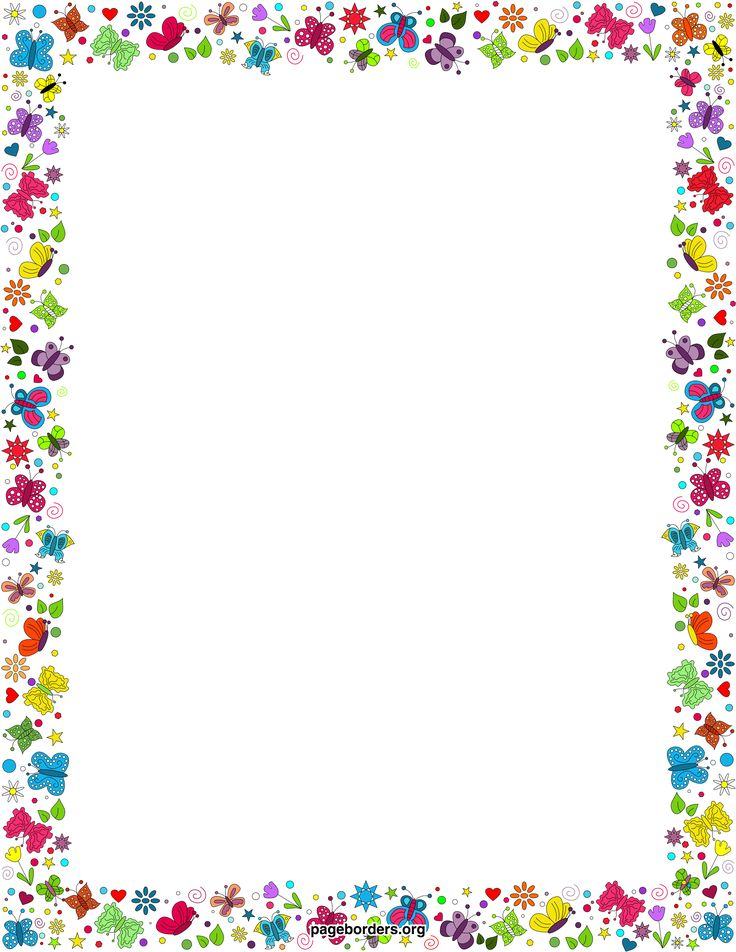 Отгадывание загадок:
Пластмассовая спинка,
Жёсткая щетинка,
С мятной пастой дружит,
Нам усердно утром и вечером служит. (Зубная щётка)



Колючий ежик
С резиновой кожей,
Вниз иголками идет,
Иглами пыль с ботинок скребёт. (Обувная щётка)


Этой щёткой чищу зубы,
Этой щёткой – башмаки,
Этой щёткой чищу брюки,
Этой щёткой подметаю я полы.
Эти щетки все нужны.

- Какой мы слышим звук в начале слова? (В начале слова мы слышим звук [Щ])
Характеристика звука [Щ] (согласный, всегда мягкий, глухой).
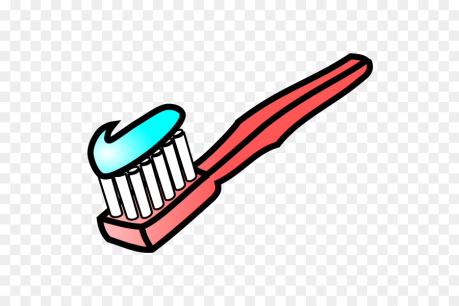 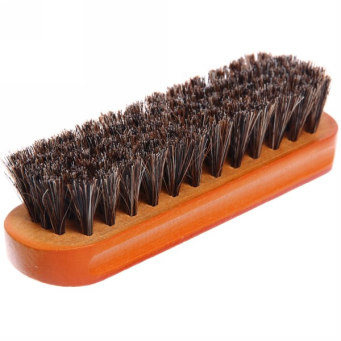 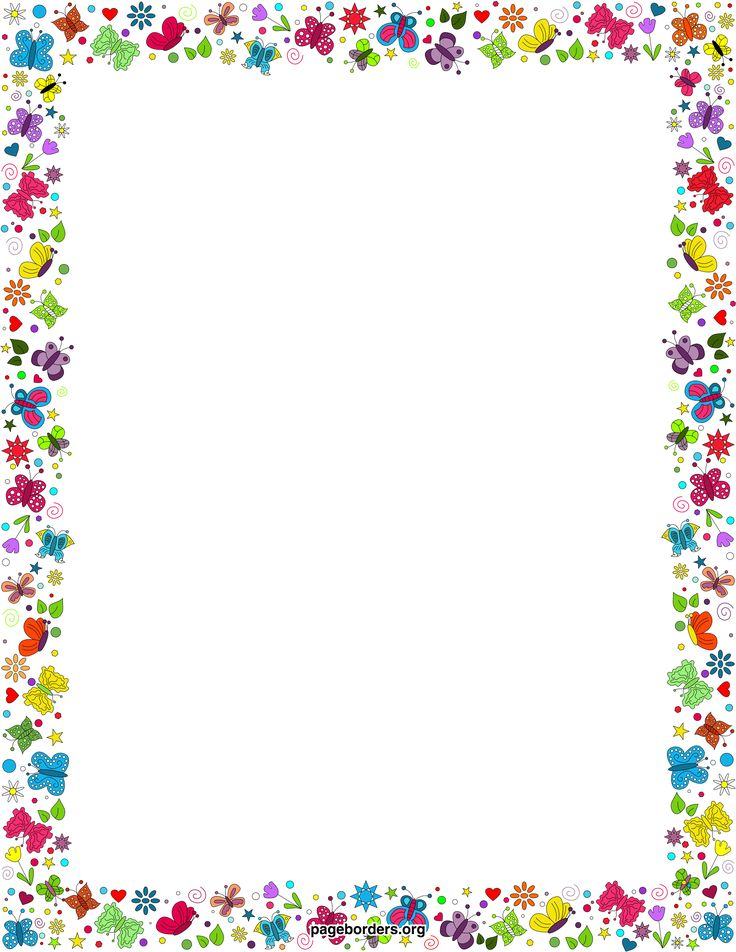 - Я буду произносить звуки и слоги, а вы, если услышите звук [Щ] хлопните в ладоши.
А, о, щ, р, а, н, в, ш, ы,х, щ, Ка, щу цы, щип ща, ро щи, кле гол, ще щи, ле щик, я ка, ще ка, щеп.

Упражнение «Один - много»
Щетка – щетки                                        ящик - …(ящики)

щука - …(щуки)                                       щенок - …(щенки)

щека - …(щеки)                                       роща - …(рощи)

плащ - …(плащи)                                    клещ - …(клещи)

овощ -…(овощи)                                     лещ - …(лещи)

Пальчиковая гимнастика:
Щи-щи-щи- спрячусь я, а ты ищи.
Щу-щу-щу, я тебя ищу.
Ща-ща-ща- в речке три леща.
Ащ-ащ-ащ- новый синий плащ.
Щё-щё-щё- пойдем гулять ещё.
Ще-ще-ще- дождь- гуляй в плаще
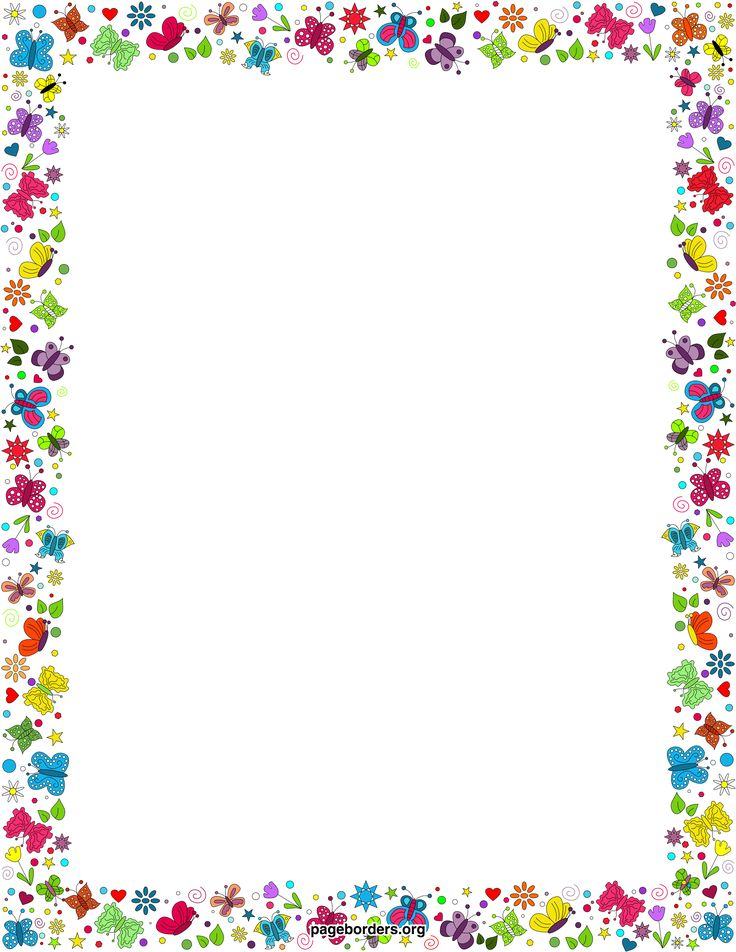 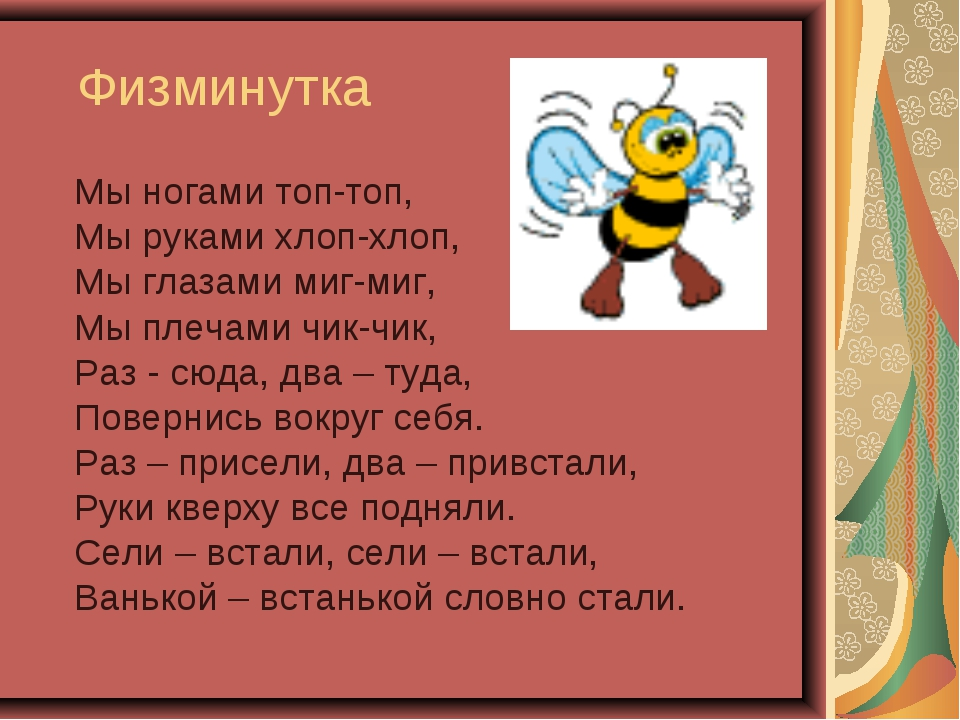 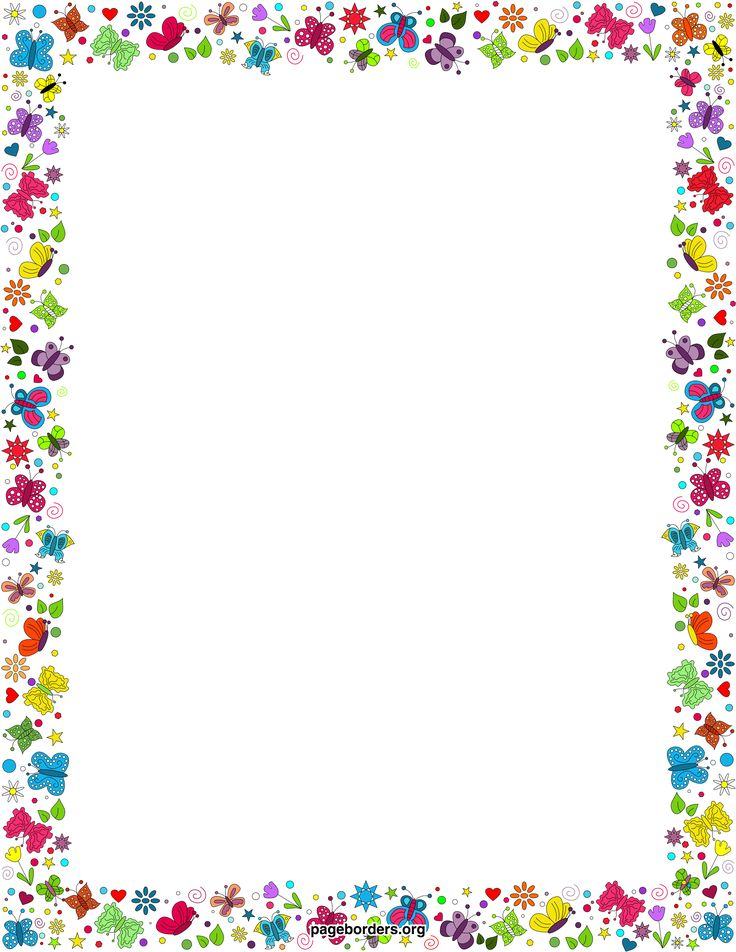 Ребята, перед вами плакат. Выбирайте слог, читайте его и находите картинки, названия которых начинаются с данного слога.
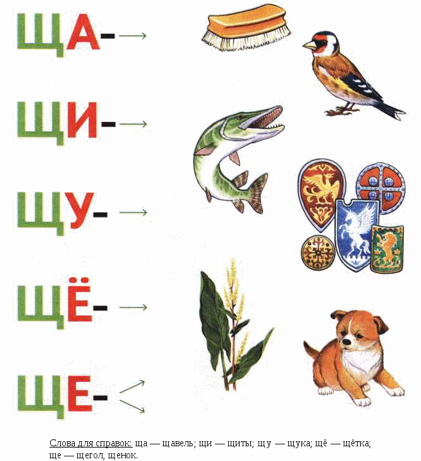 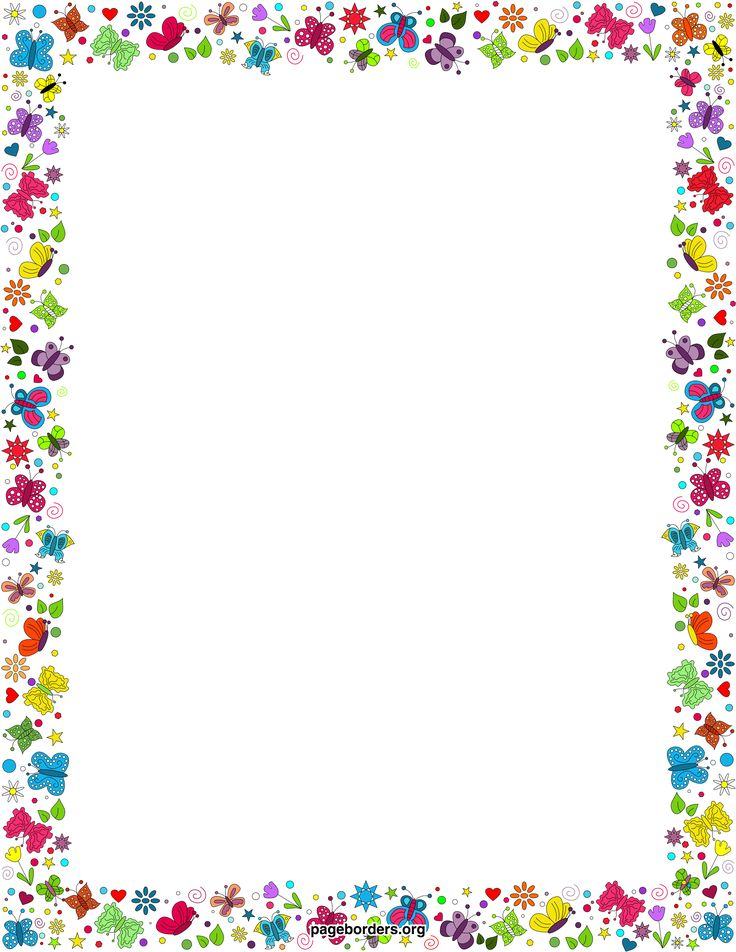 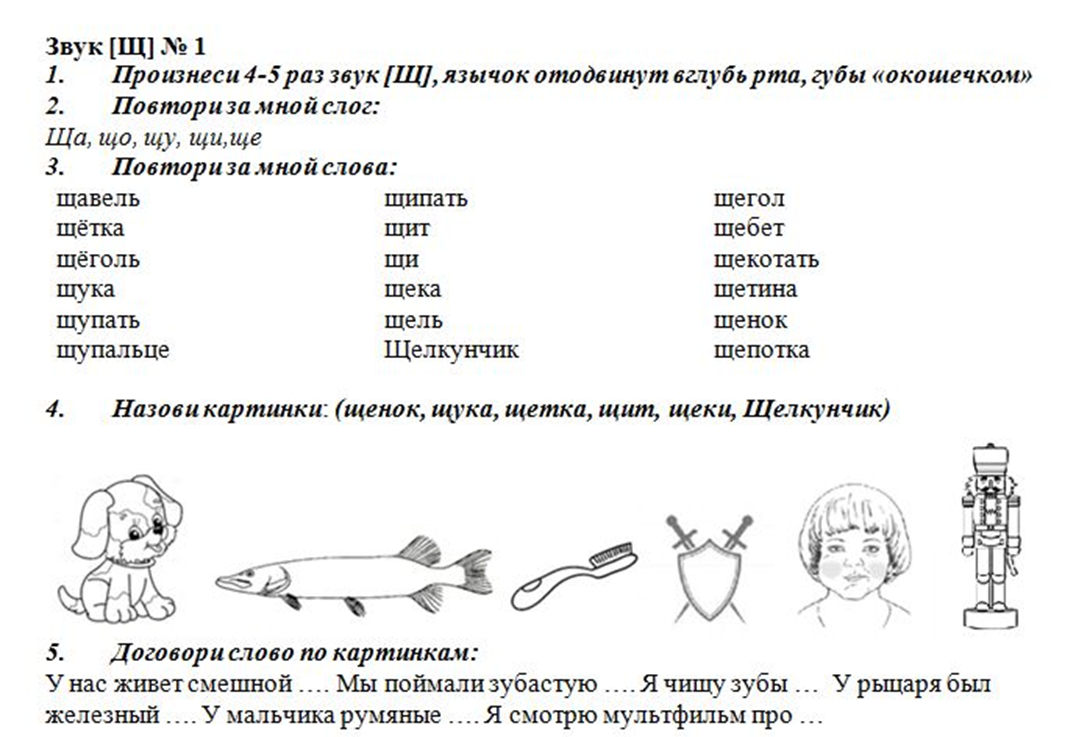 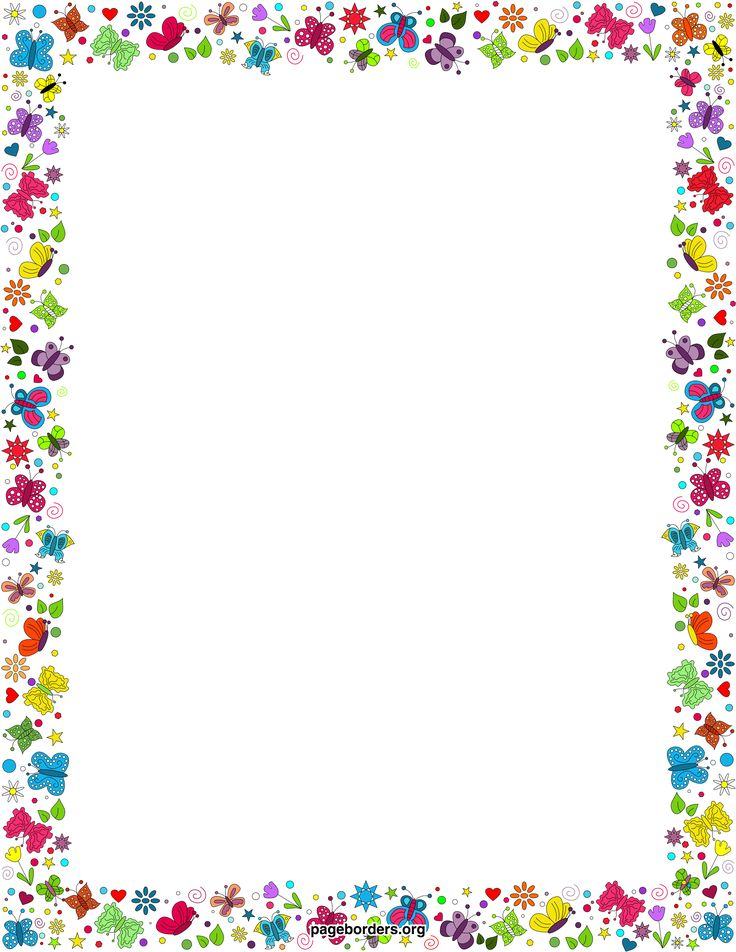 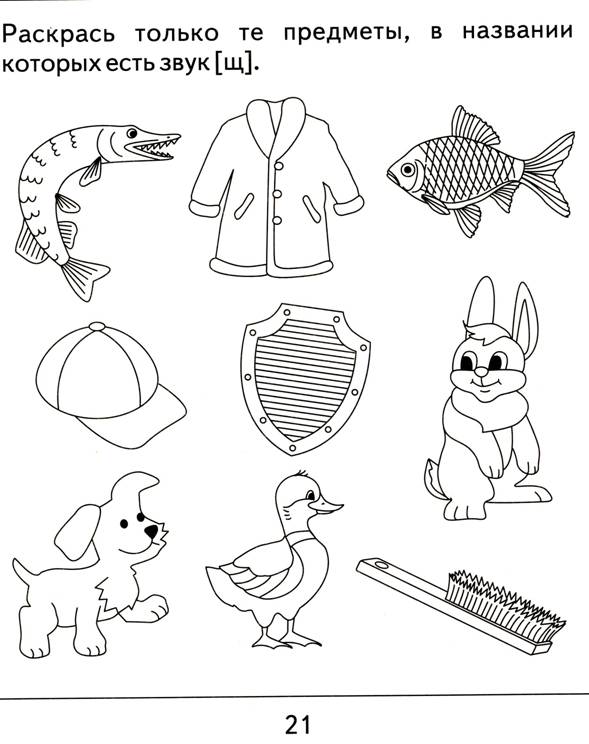 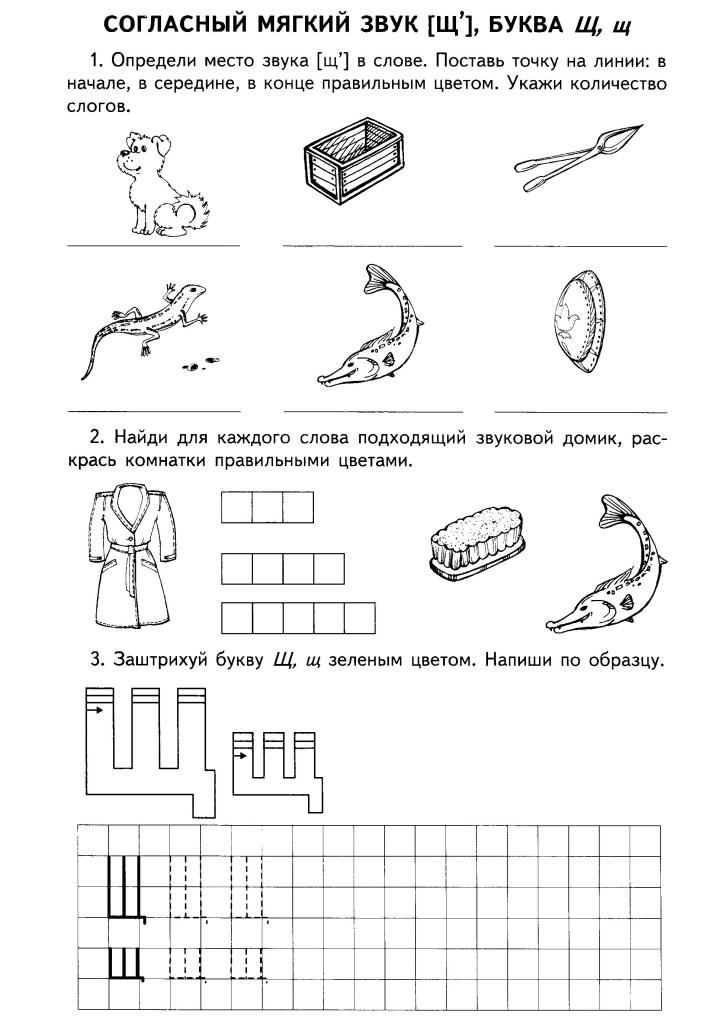 .